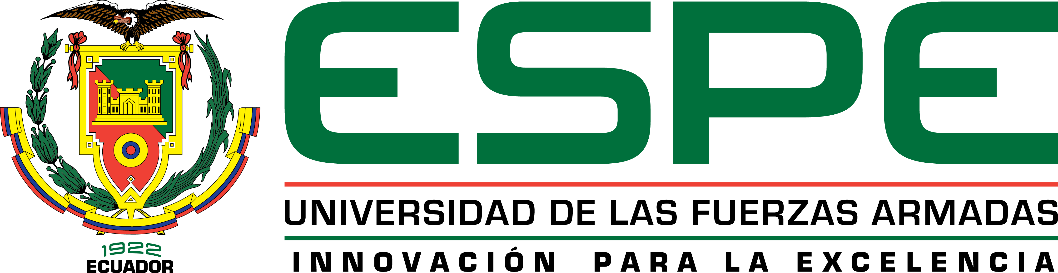 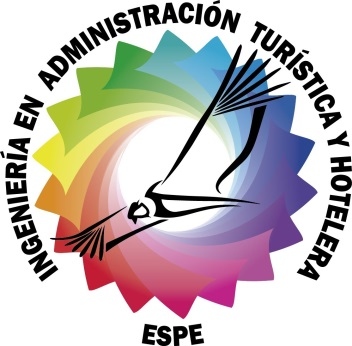 DEPARTAMENTO DE CIENCIAS ECONÓMICAS, ADMINISTRATIVAS Y DE COMERCIO  
CARRERA DE INGENIERÍA EN ADMINISTRACIÓN TURÍSTICA Y HOTELERA
TRABAJO DE TITULACIÓN, PREVIO A LA OBTENCIÓN DEL
TÍTULO DE INGENIERA EN ADMINISTRACIÓN TURÍSTICA Y HOTELERA 
TEMA: 
LA ACULTURACIÓN DE LA ETNIA SHUAR EN EL CANTÓN GUALAQUIZA, PROVINCIA DE MORONA SANTIAGO POR INFLUENCIA DE LA GLOBALIZACIÓN. 
AUTORAS: TOAPANTA NAULA TANIA MAGALY
TONATO TOAINGA ANA GABRIELA
DIRECTOR: MSc. CHIRIBOGA  BARBA,  DANNY FERNANDO
Importancia del problema
Costumbres
Tradiciones
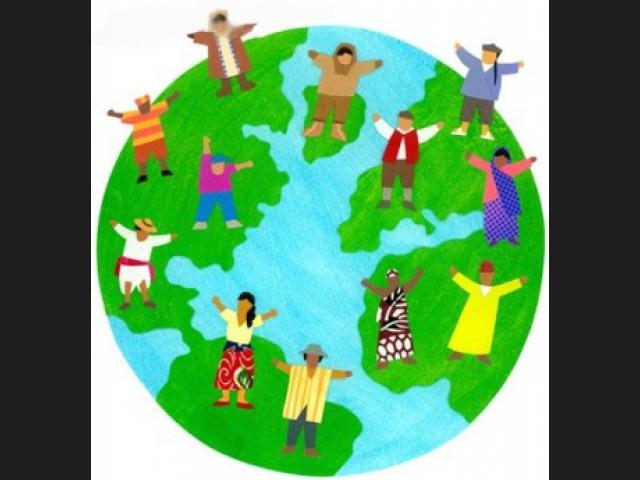 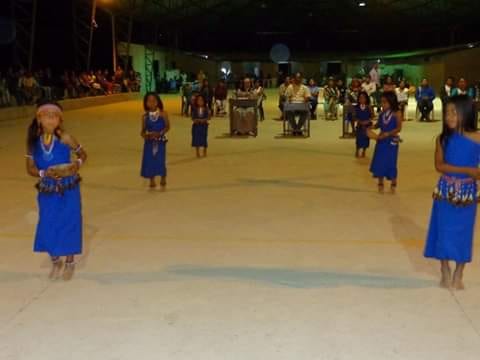 Globalización
Mitigar
Aculturación
Pueblo guerrero
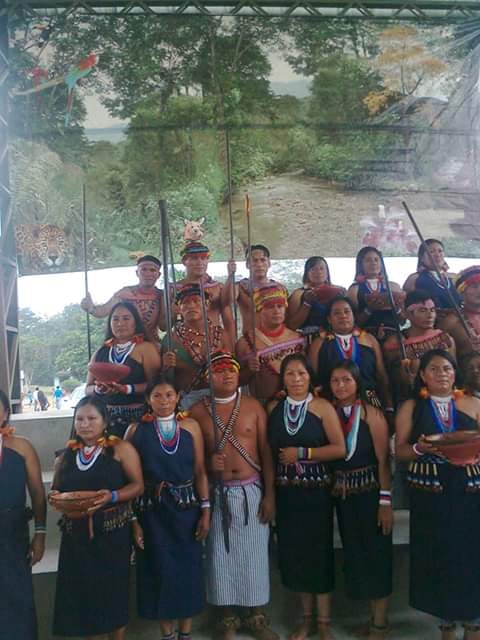 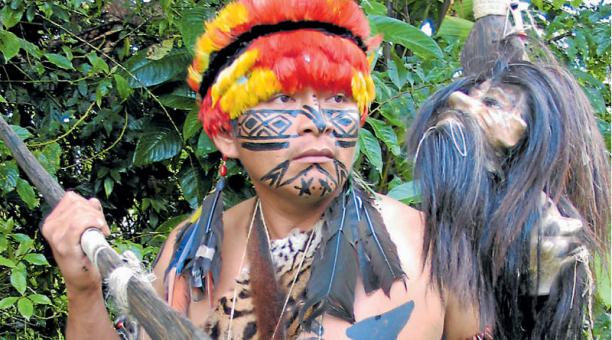 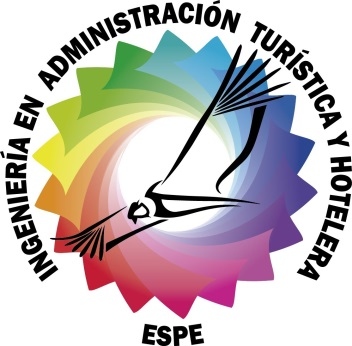 Objetivo General
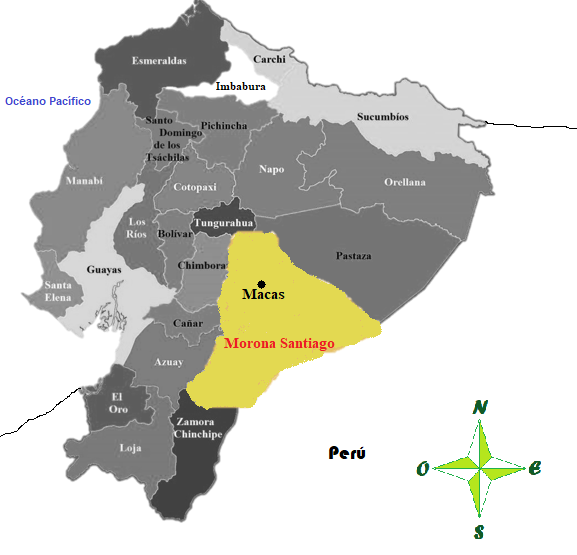 Investigación de campo
Etnia Shuar
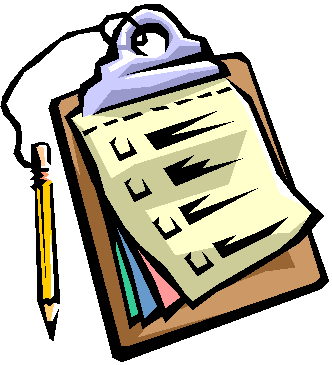 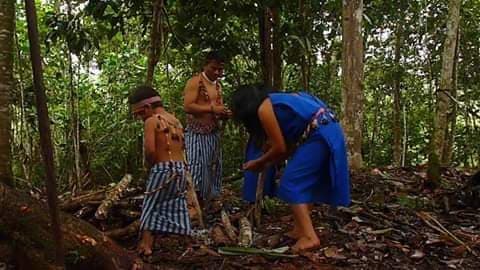 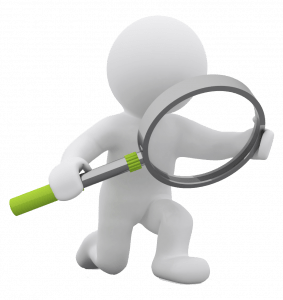 La globalización
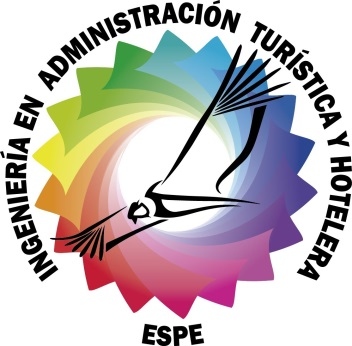 Objetivo Específicos
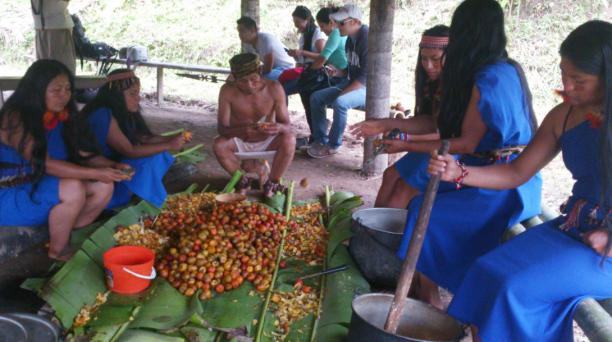 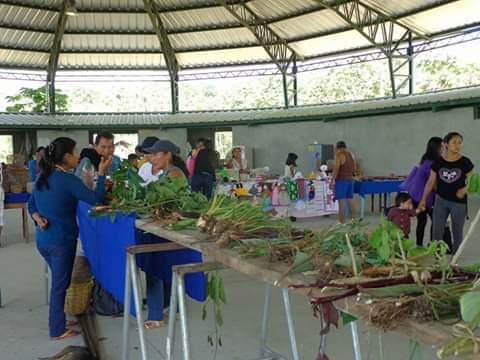 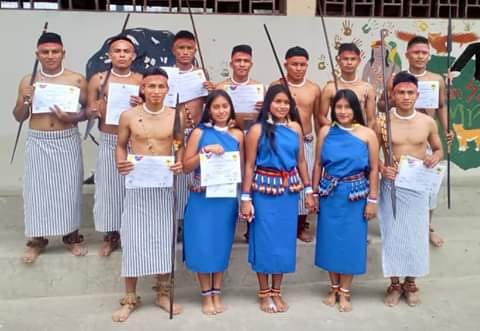 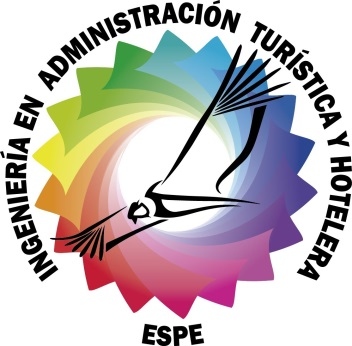 Capítulo l
Marco Teórico
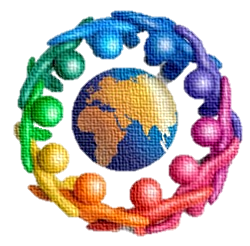 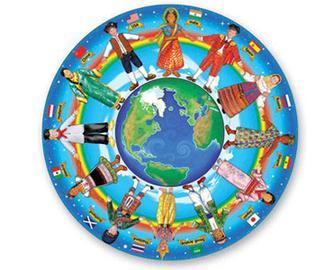 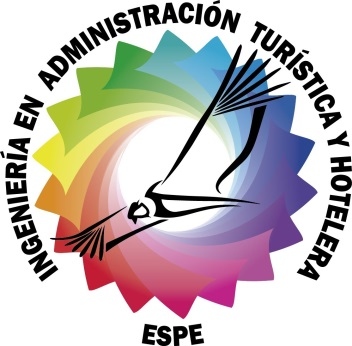 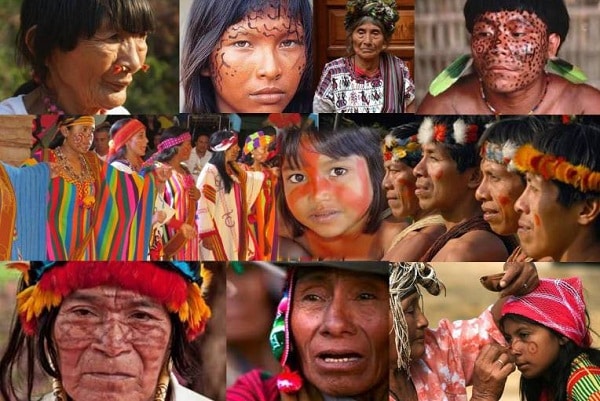 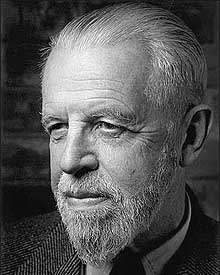 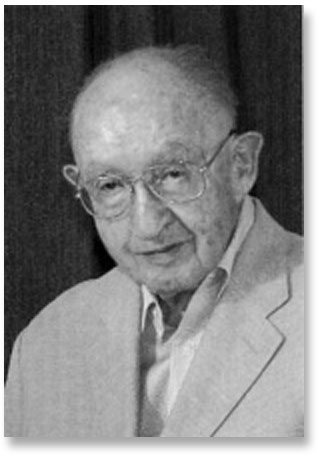 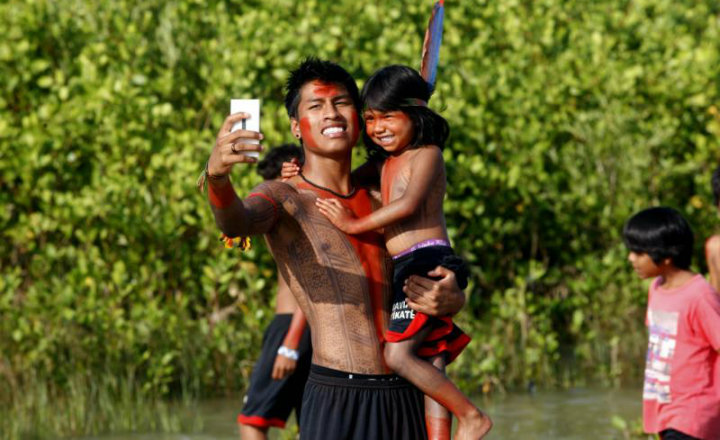 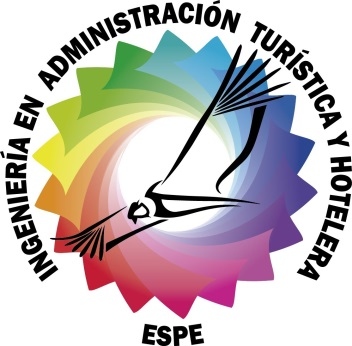 Marco Referencial
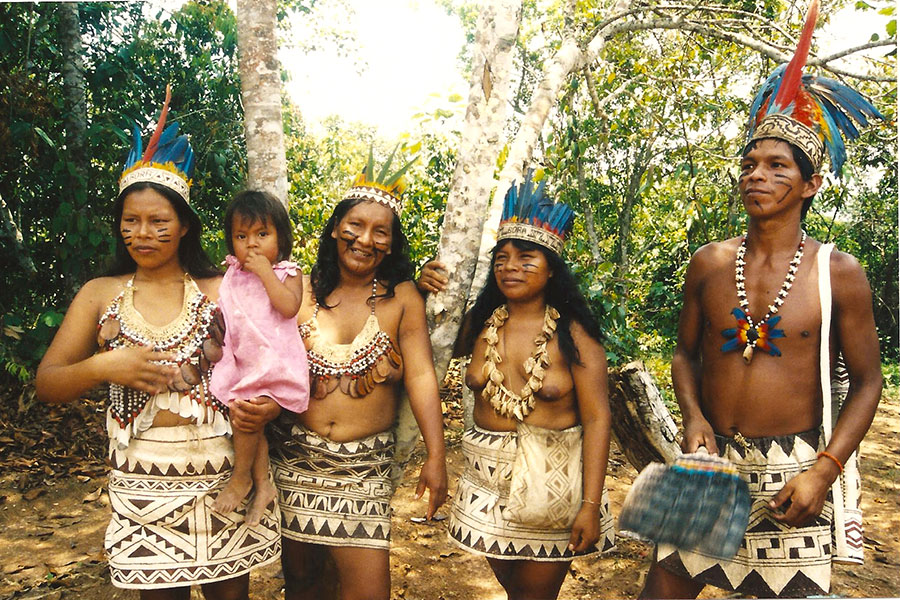 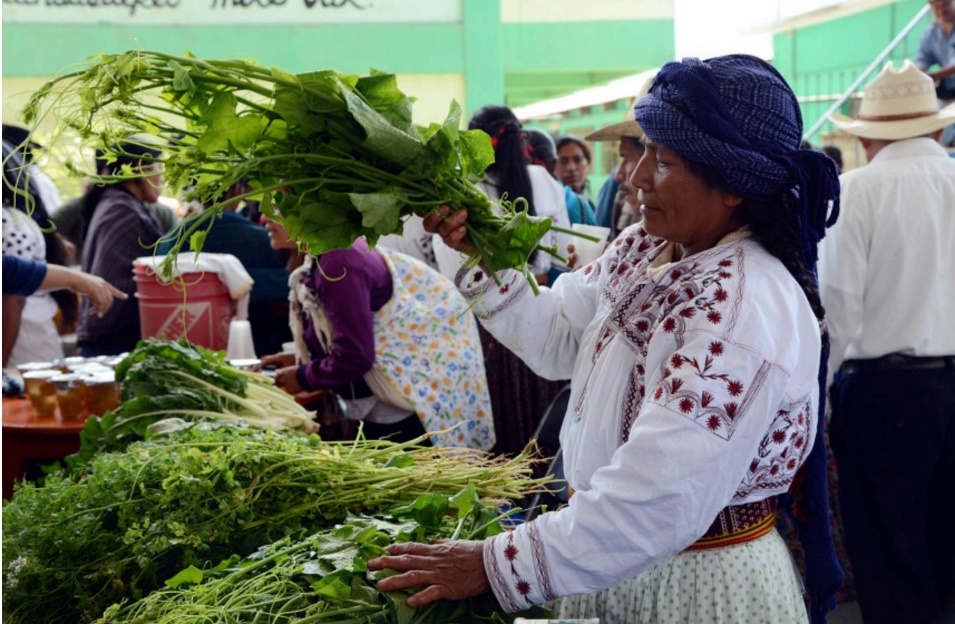 Cultura Mixe
Indios Ticuna del Alto Amazonas
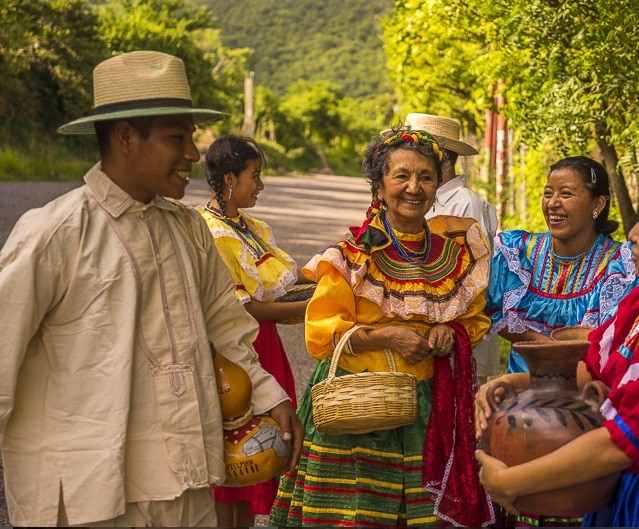 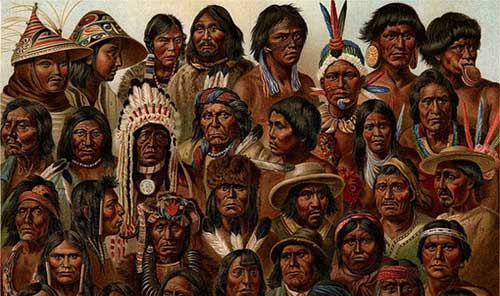 Indios en México
Chortís de Honduras
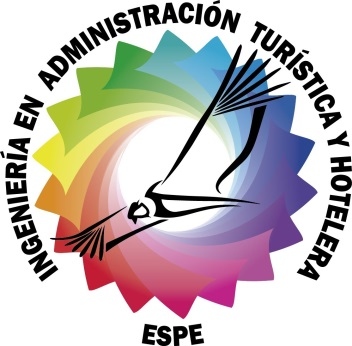 Capítulo ll
Macro y micro ambiente
2ª provincia más grande del país
1815 - padre José Prieto funda el pueblo de Gualaquiza 
Atractivos turísticos naturales 
Agricultura, ganadería y pesca
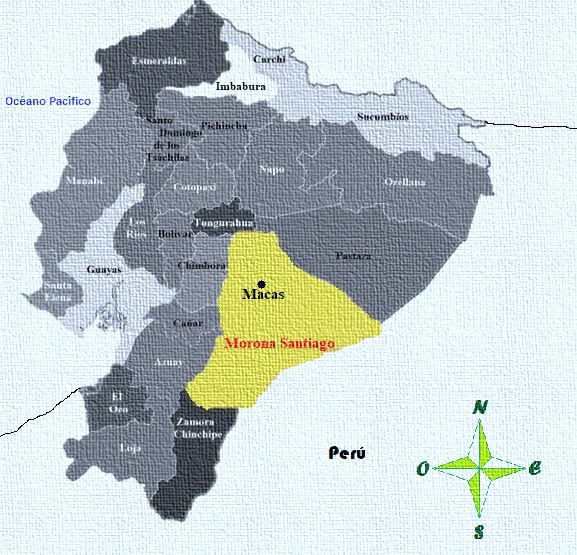 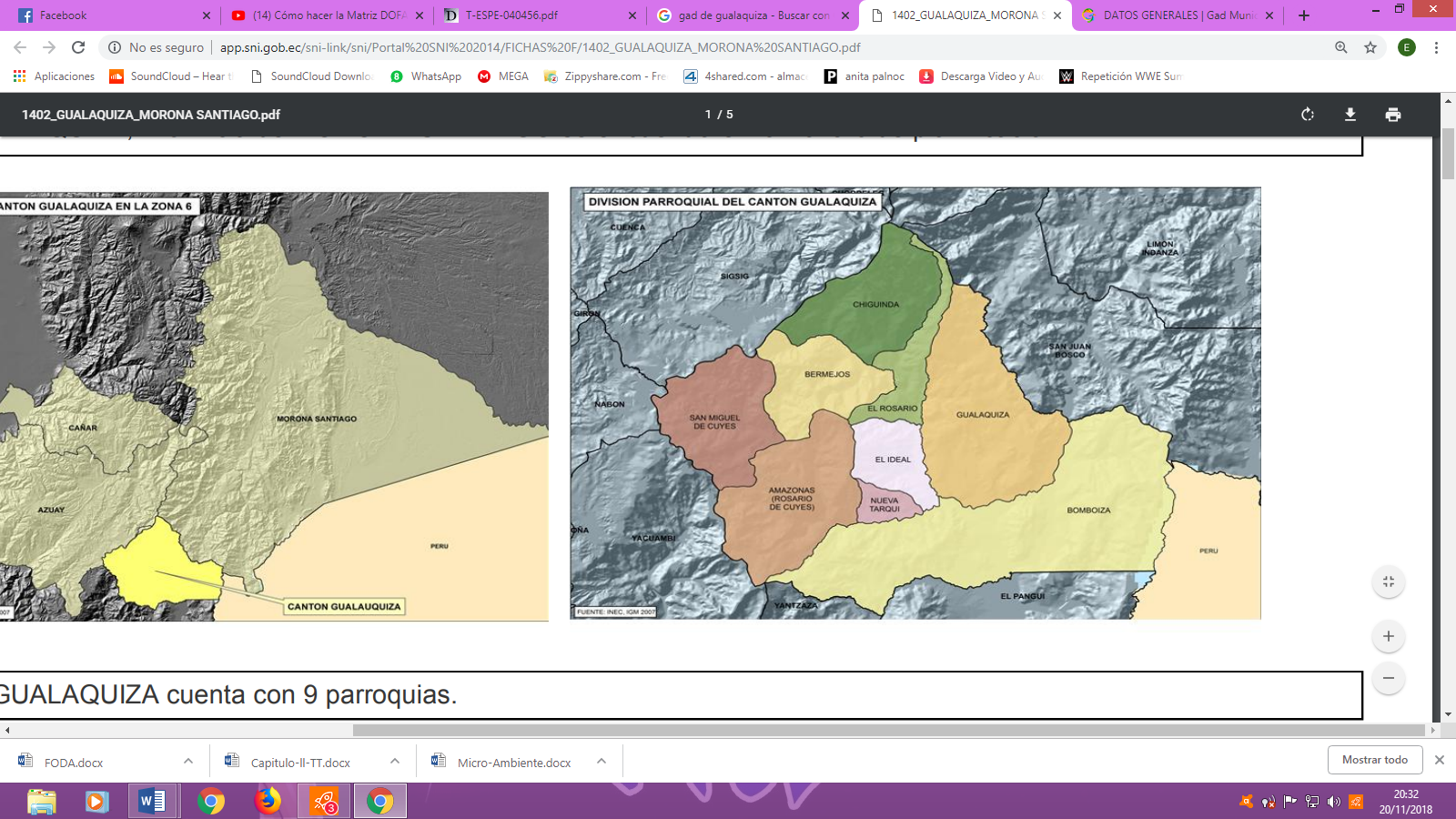 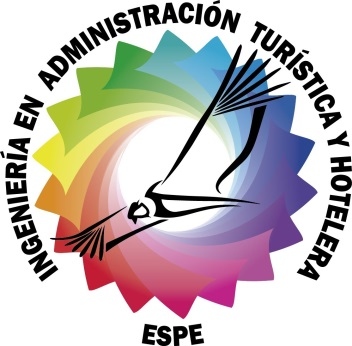 Idioma
Shuar - Chicham
Cosmovisión
Familia
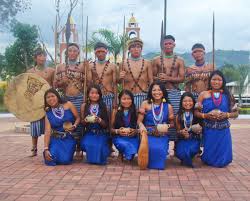 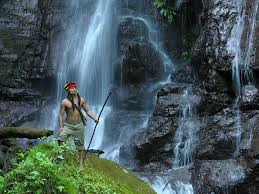 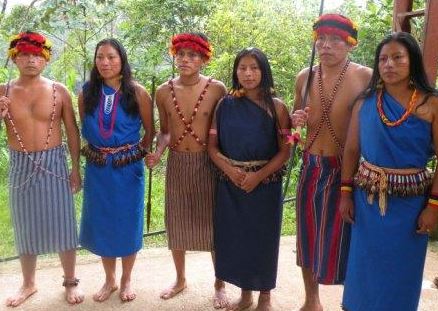 Vestimenta
Alimentación
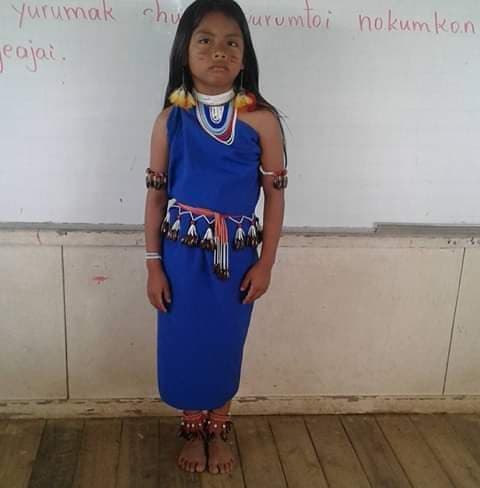 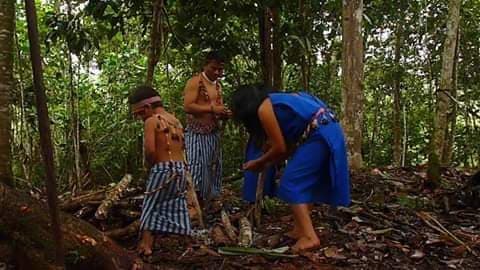 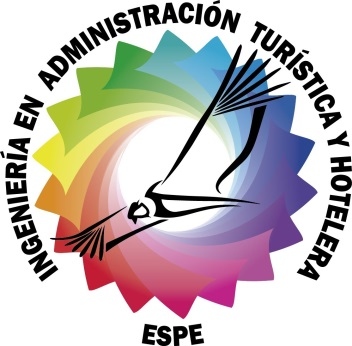 Metodología
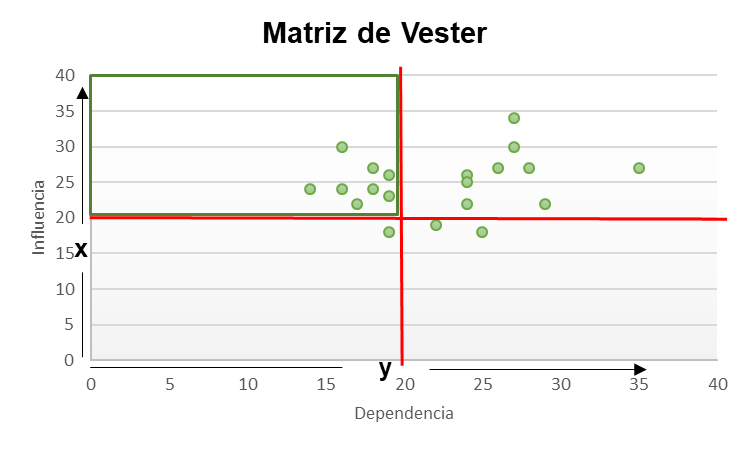 Zona de poder
Zona de conflicto
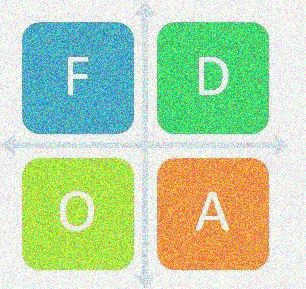 Zona de variables excluidas
Zona de salida/resultados
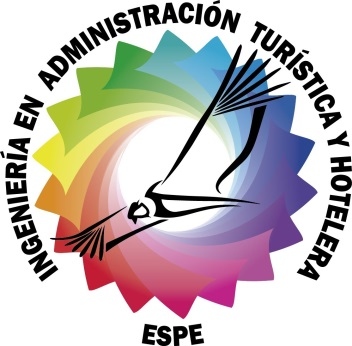 Ficha de observación
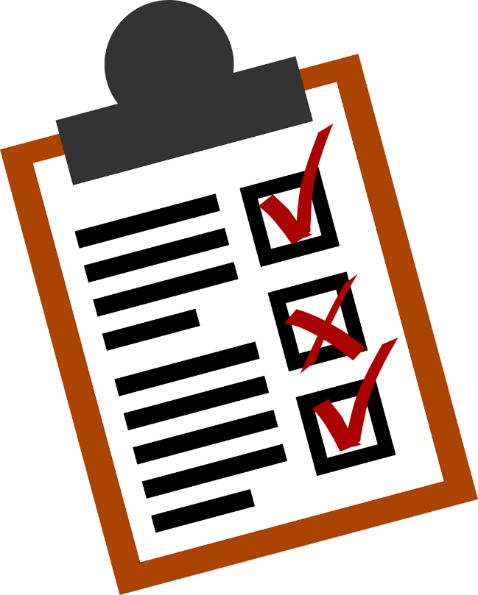 Variables
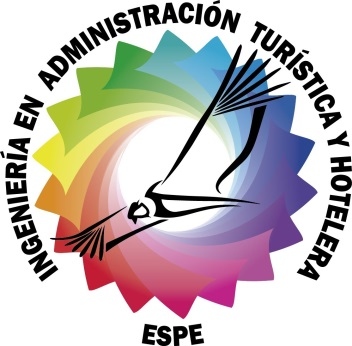 Método Delphi
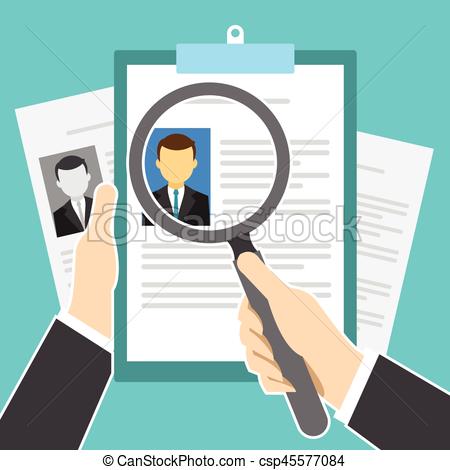 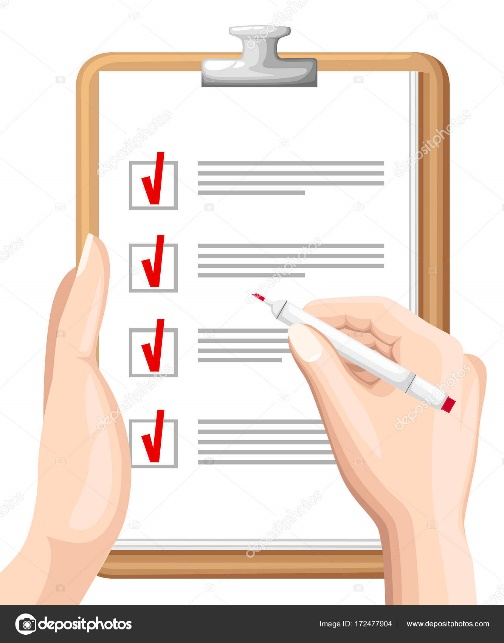 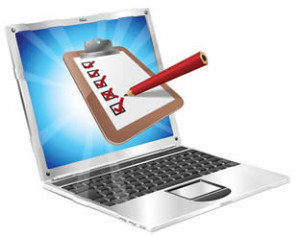 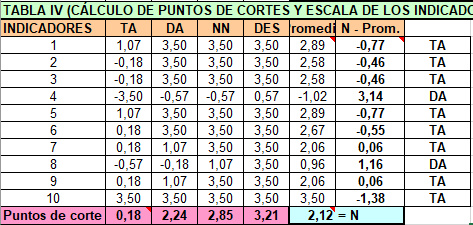 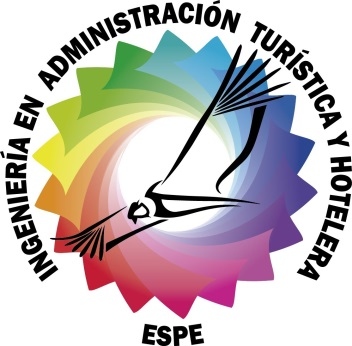 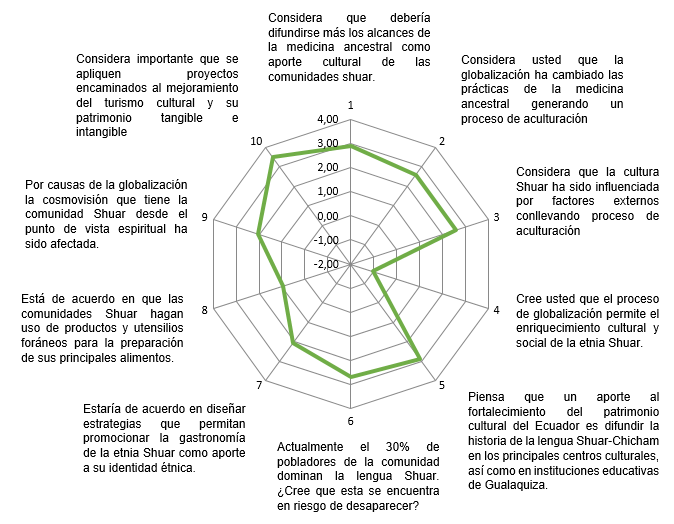 Análisis de la primera encuesta
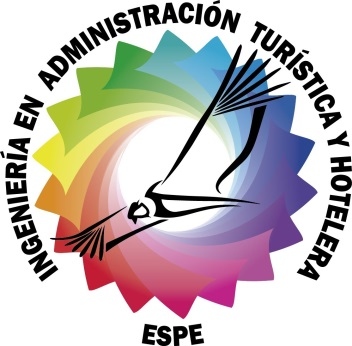 Análisis de la segunda encuesta
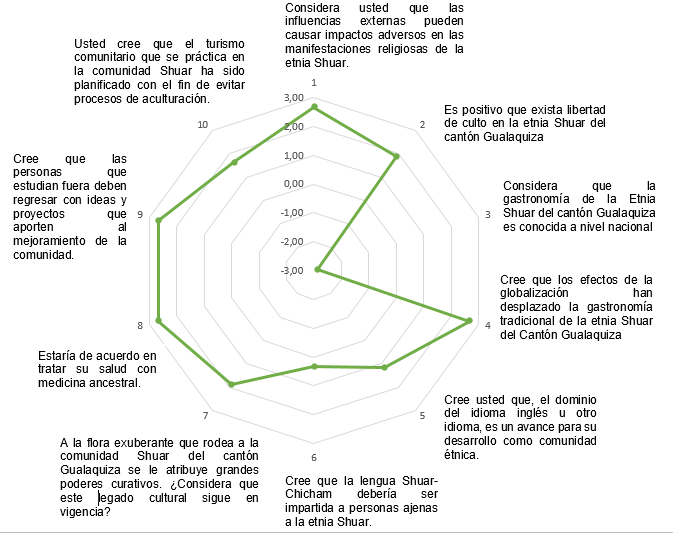 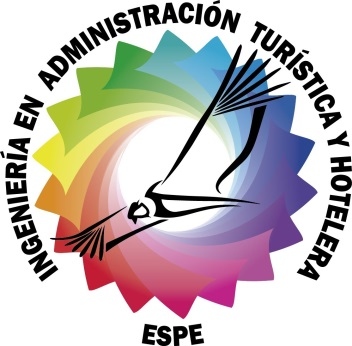 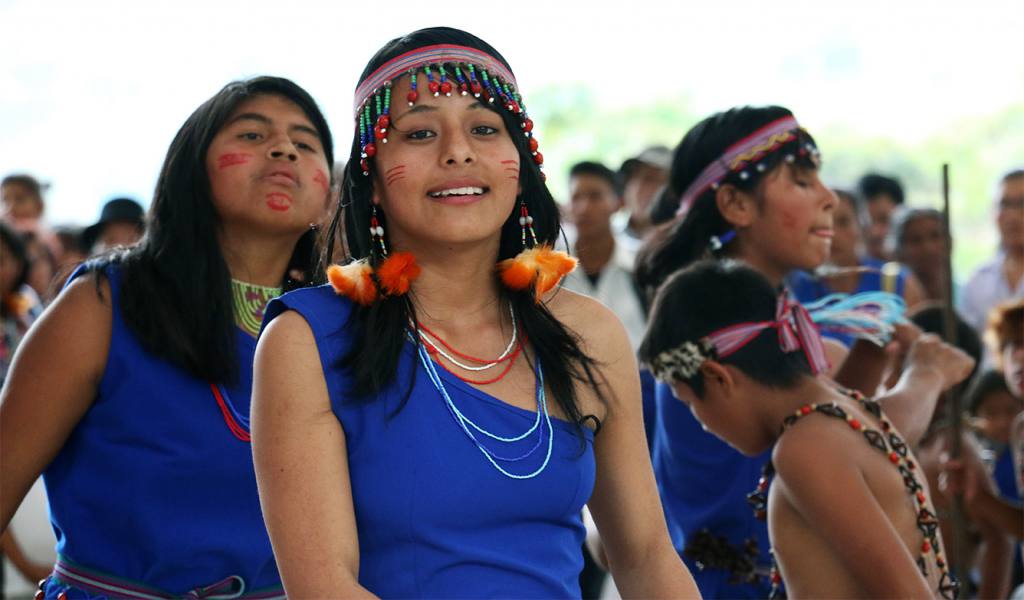 Capítulo lll
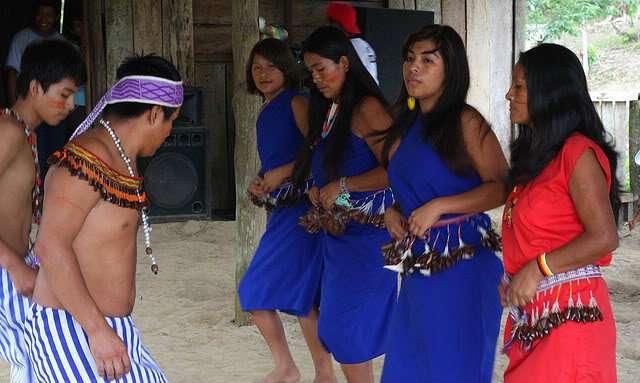 Propuesta
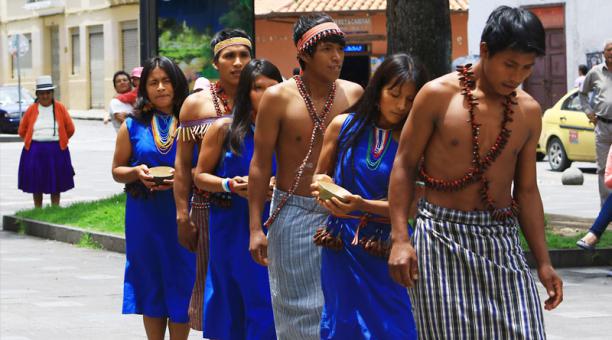 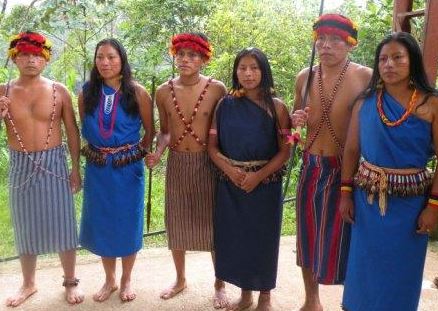 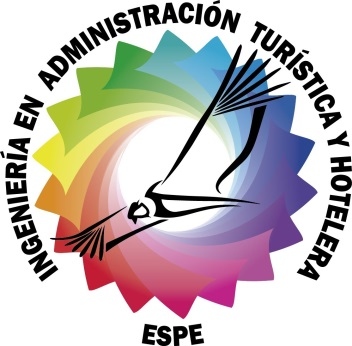 Promoción social dirigida a la comunidad
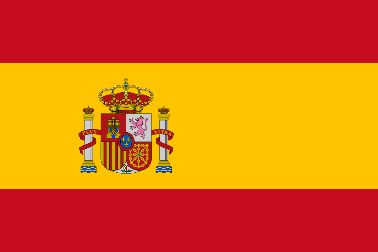 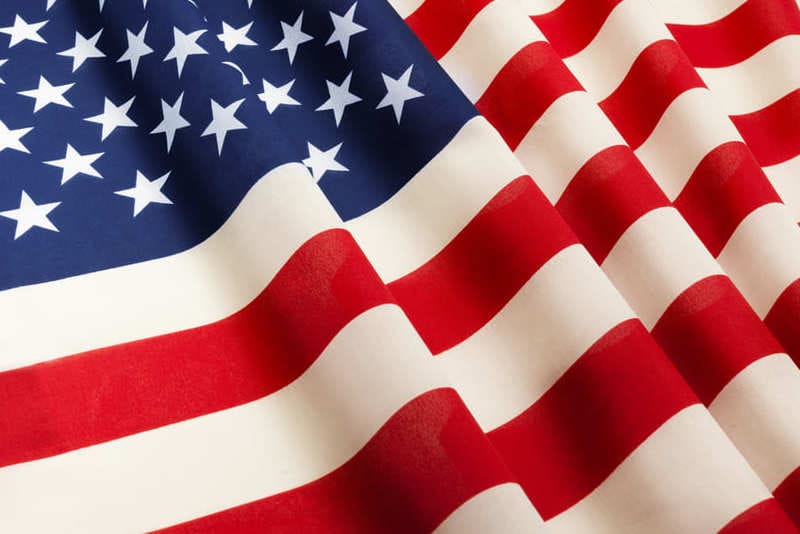 Relacionarse
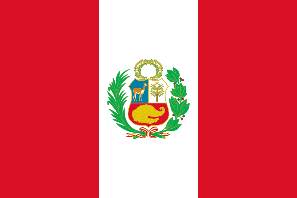 Conocimientos nuevos
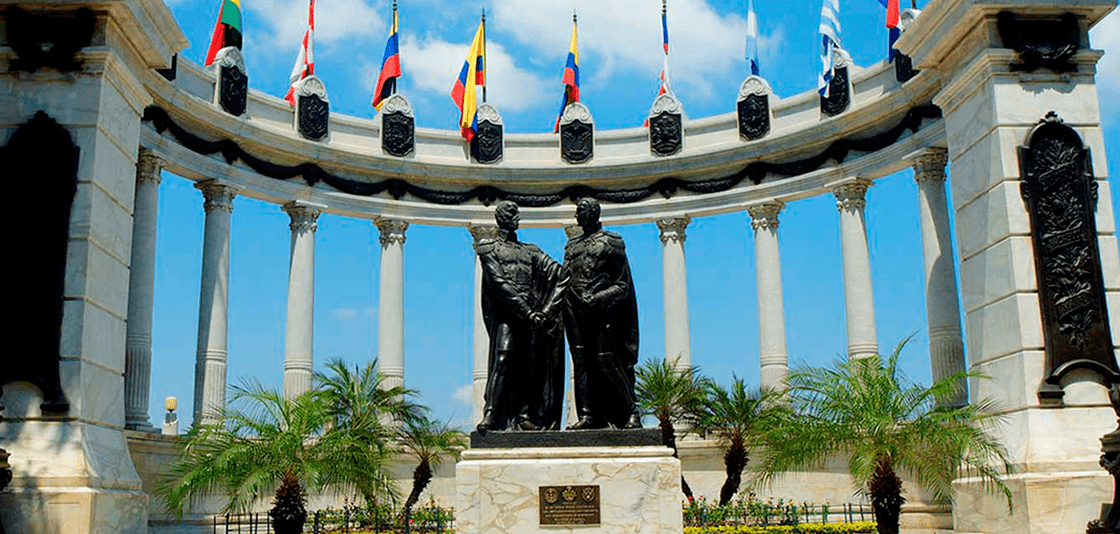 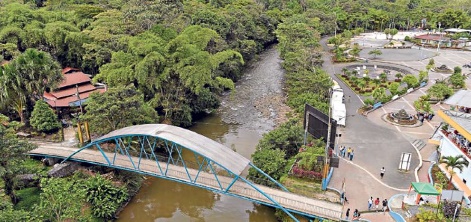 Mejorar su calidad de vida
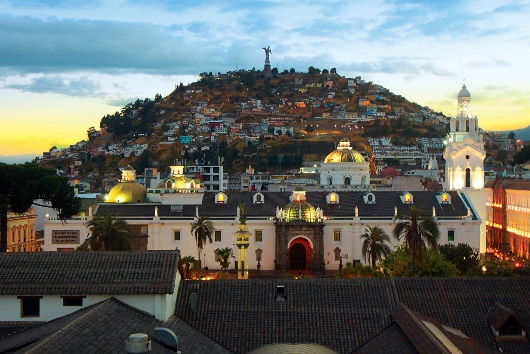 Estudios
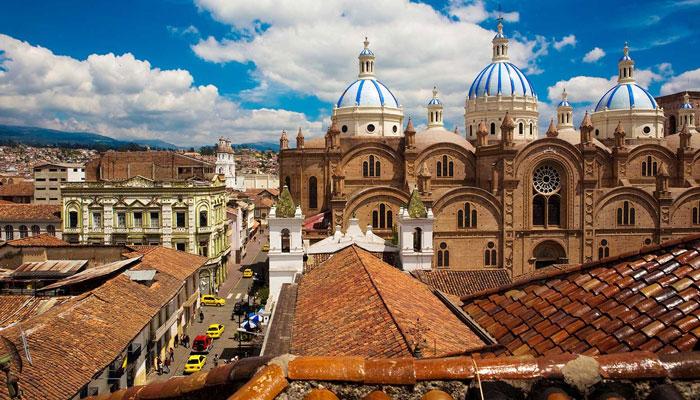 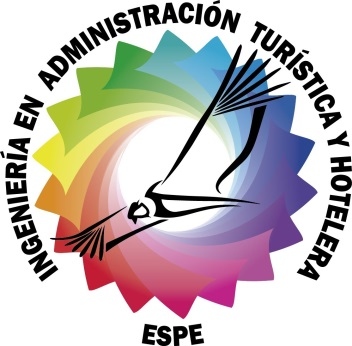 Gastronomía
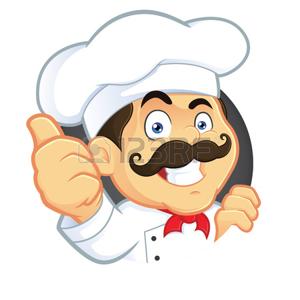 Posicionar su gastronomía
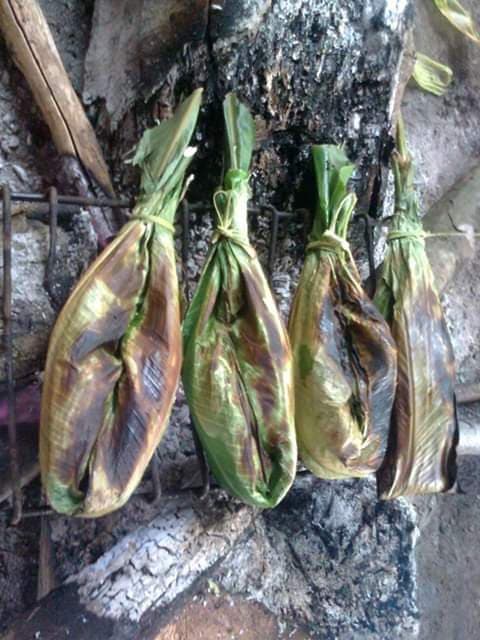 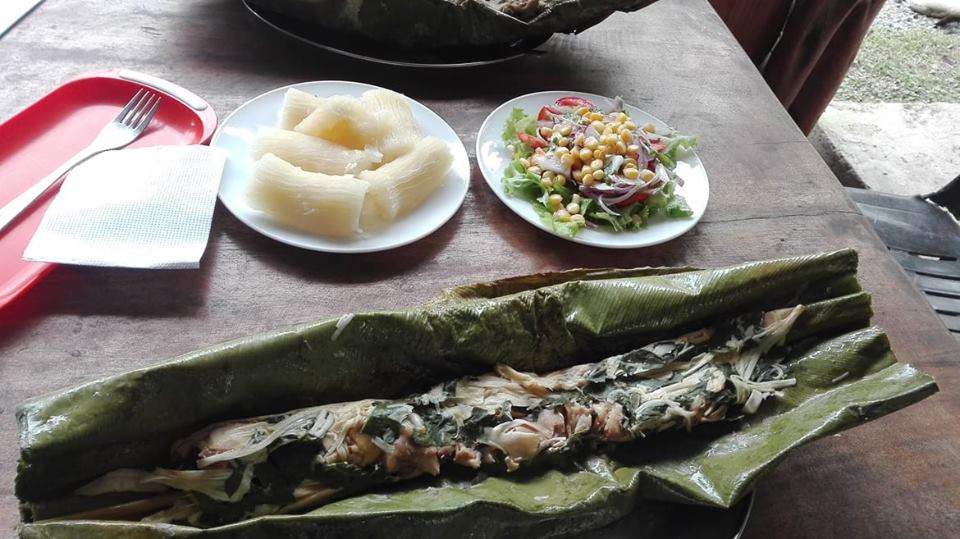 Generar fuentes de empleo
Consumo alimentos naturales
Fortalecimiento de la cultura Shuar
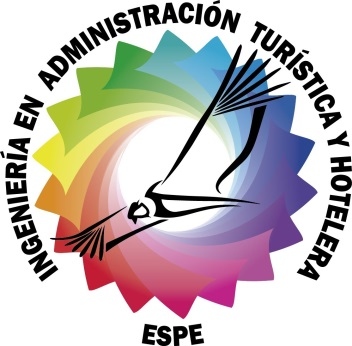 Medicina Ancestral
Sustentos ancestrales
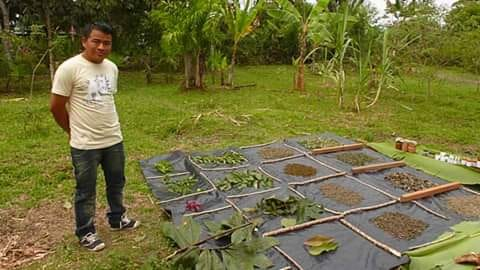 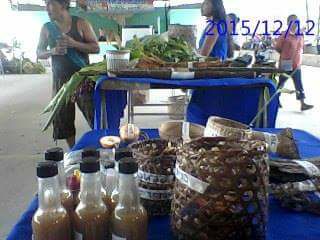 No tiene componentes químicos
Prevención de enfermedades crónicas
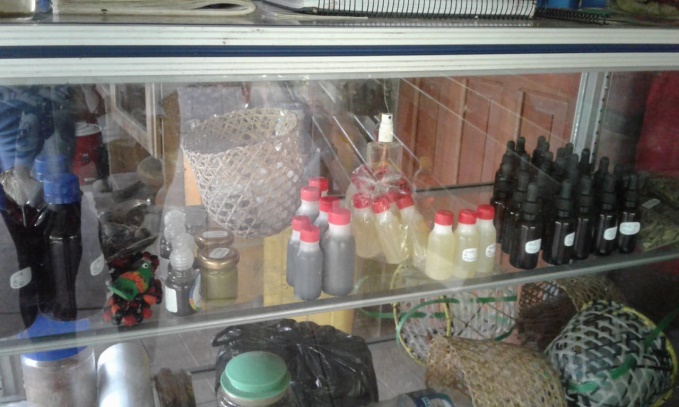 Son mínimos los efectos secundarios
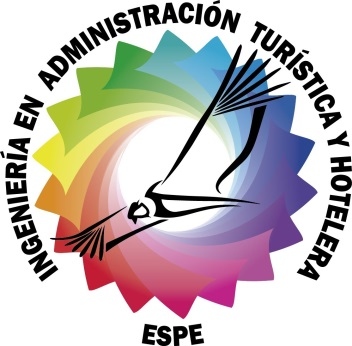 Idioma
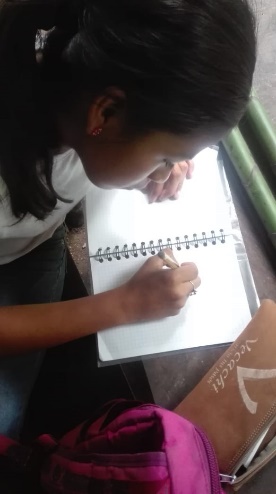 Mantener por generaciones vivo el idioma Shuar Chicham.
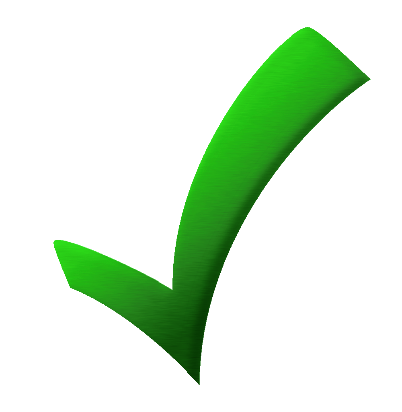 Interactuar y enseñar su idioma a otras personas.
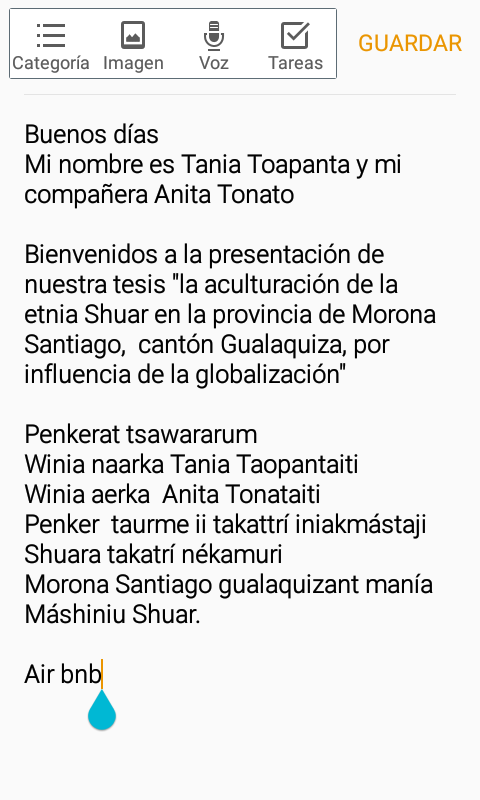 Tener un patrimonio intangible único del grupo étnico
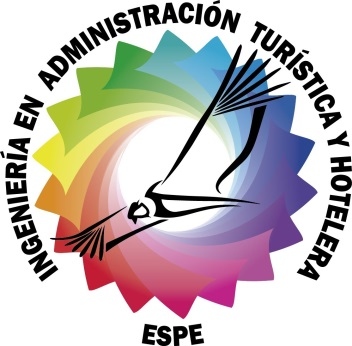 Creencias religiosas
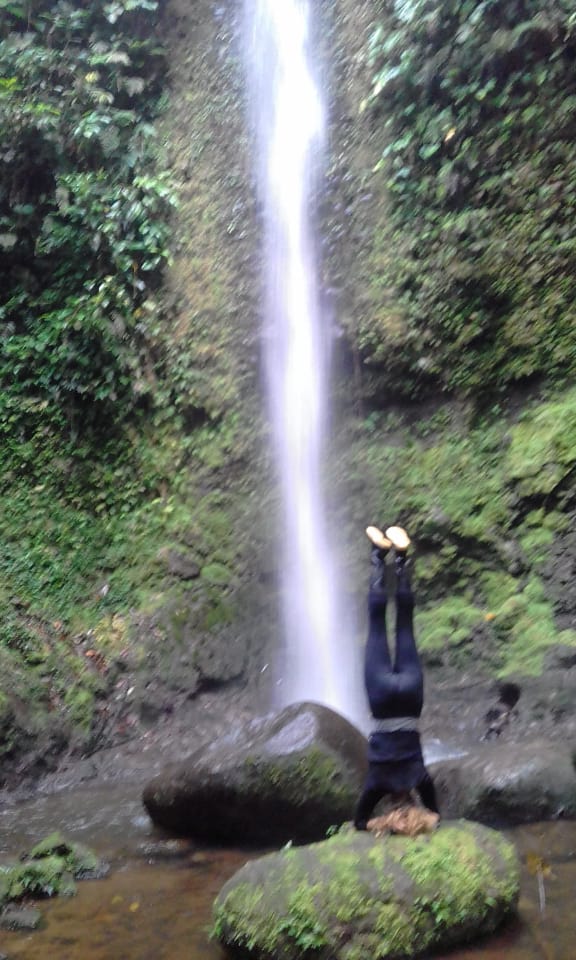 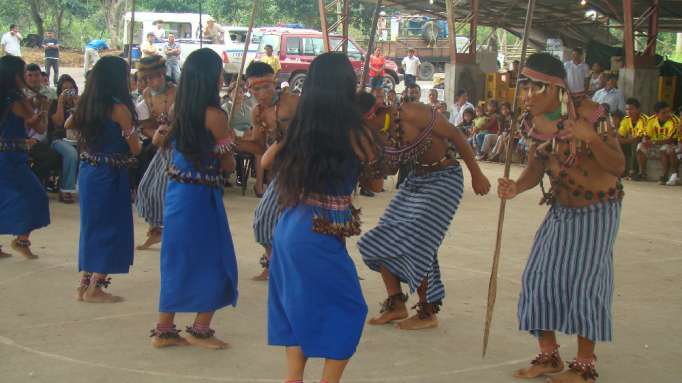 Mantener viva su cosmovisión y espiritualidad cultural
Fomentar las creencias religiosas
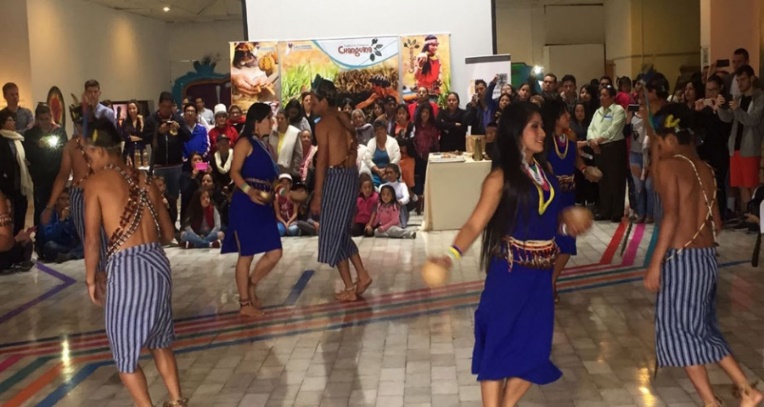 Conservar las fiestas y rituales
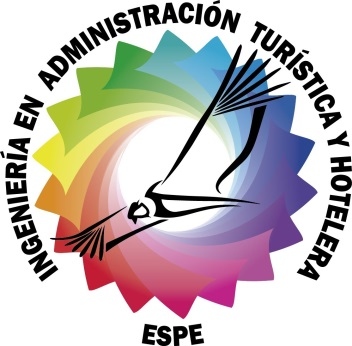 Divulgar los problemas cotidianos a partir de la aculturación
Charlas
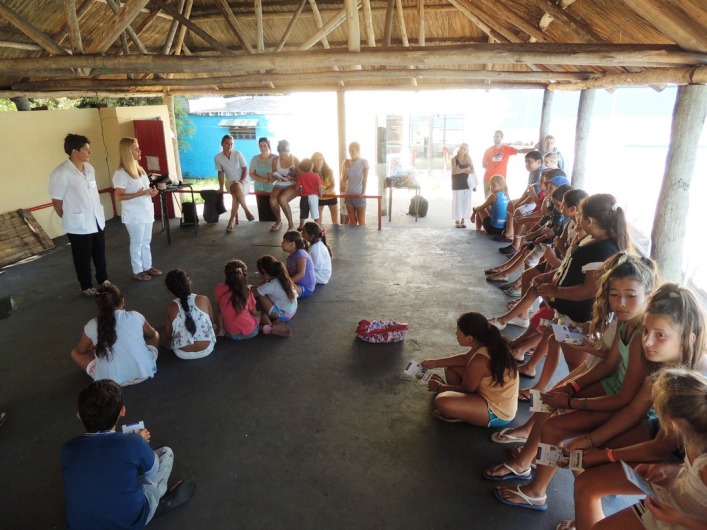 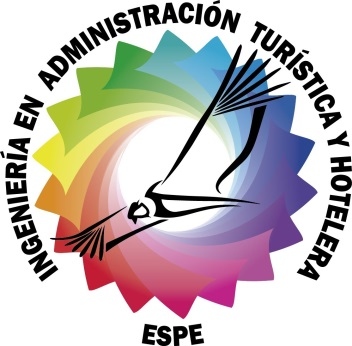 Capacitaciones
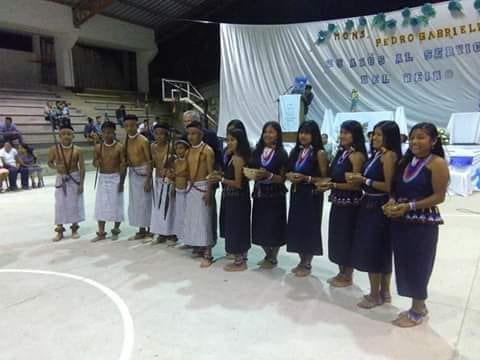 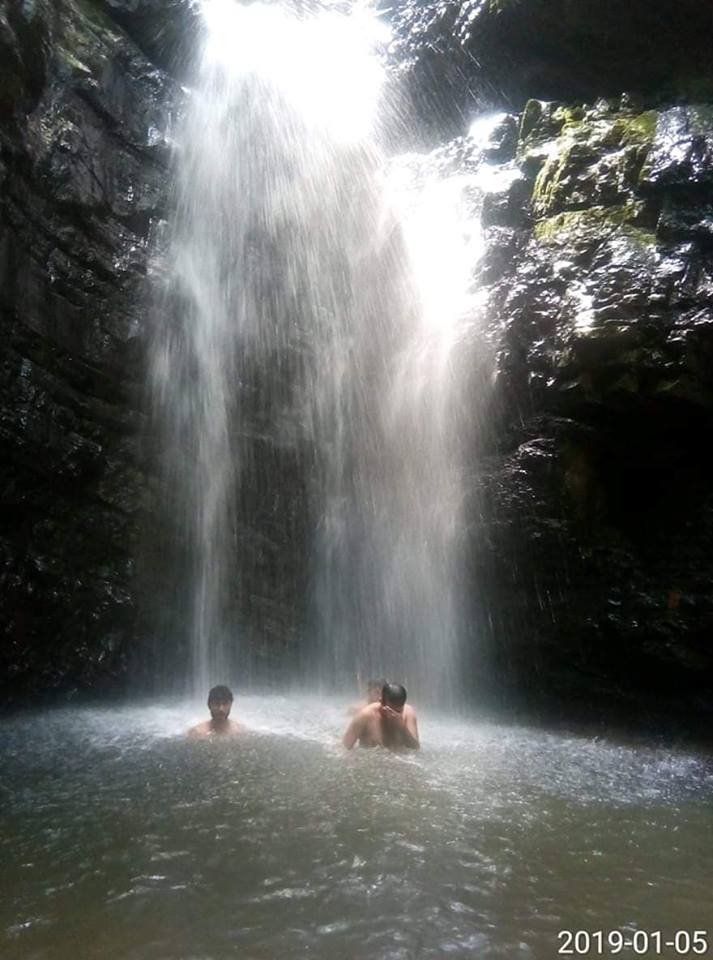 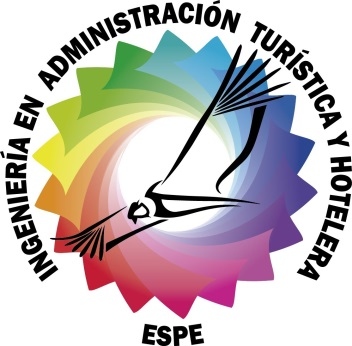 Feria Gastronómica
Eventos
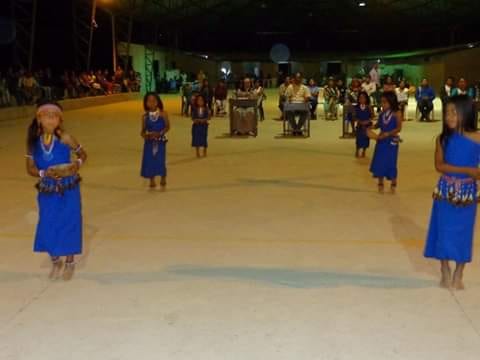 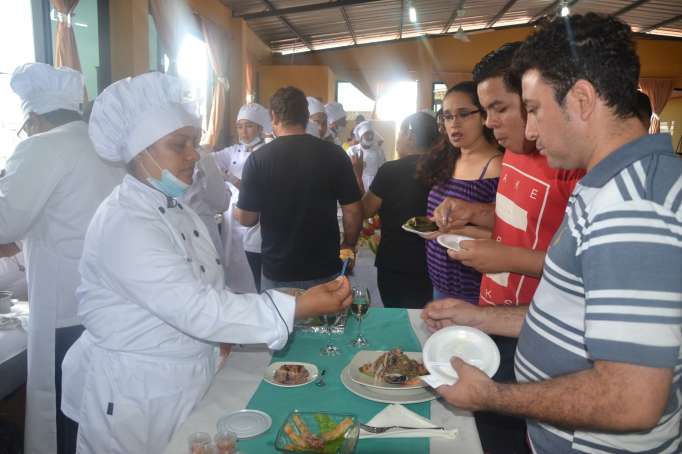 Eventos culturales
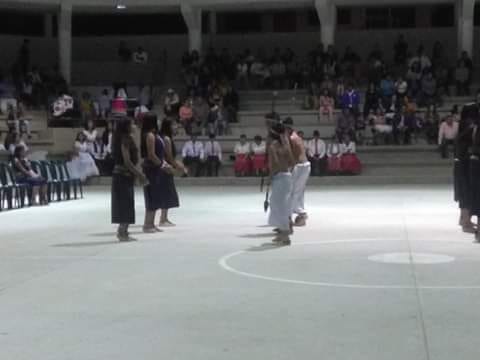 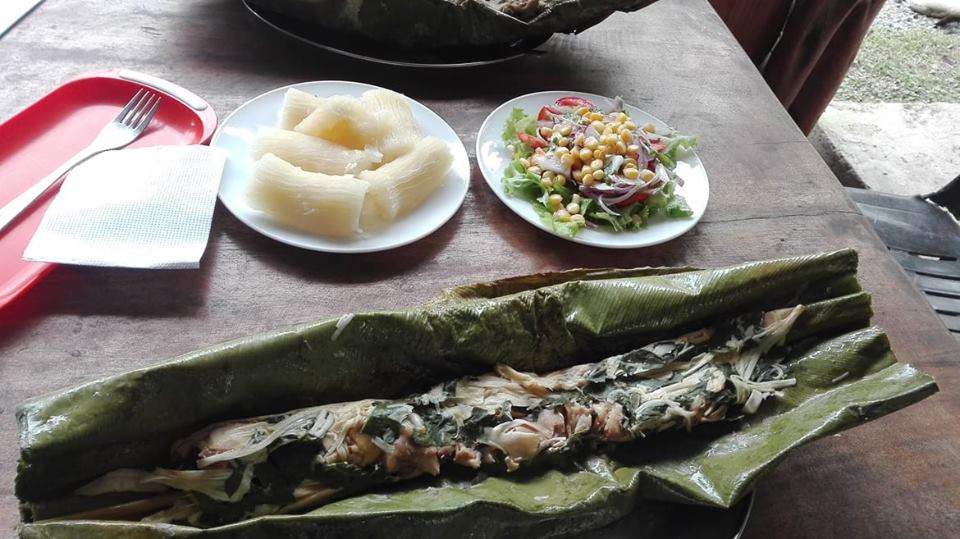 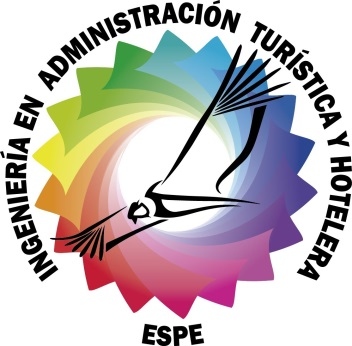 Medios que permitan superar una situación social
Diseños de vestimenta inspirados en la etnia Shuar
Plataformas de difusión
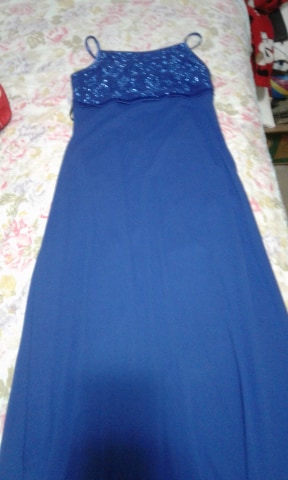 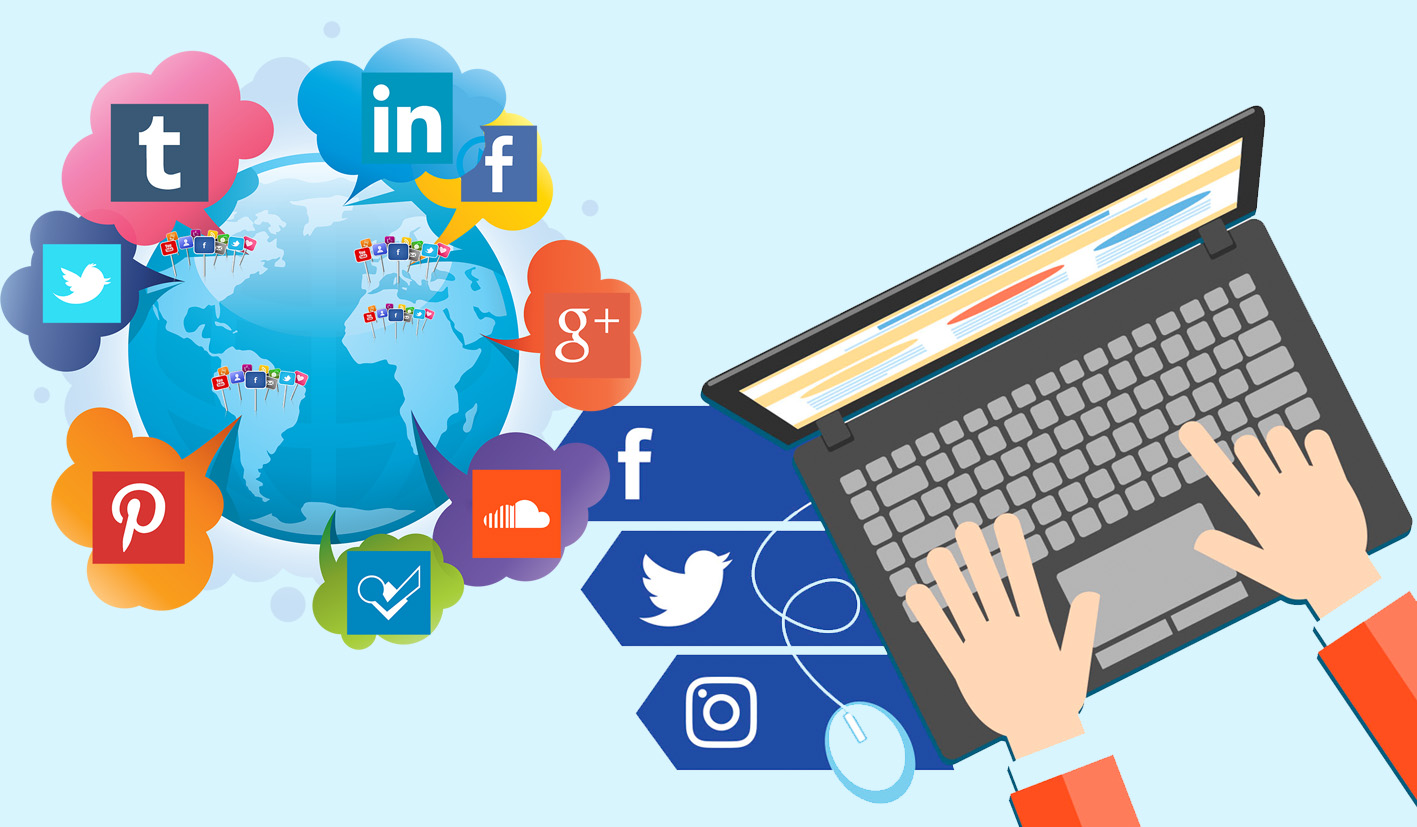 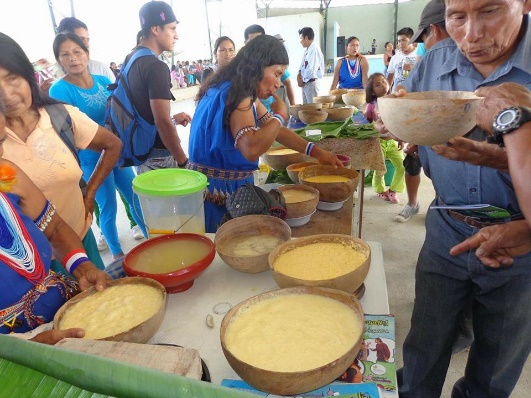 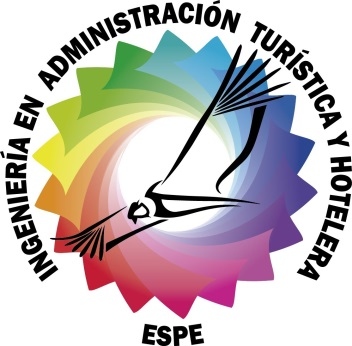 Conclusiones
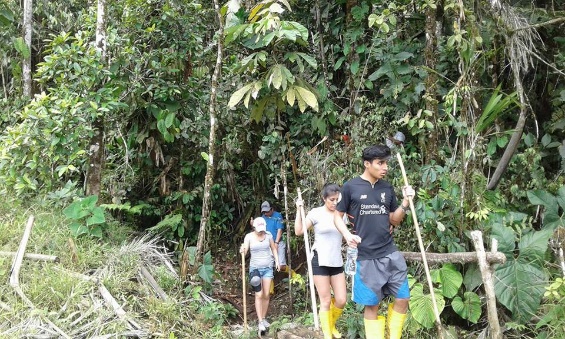 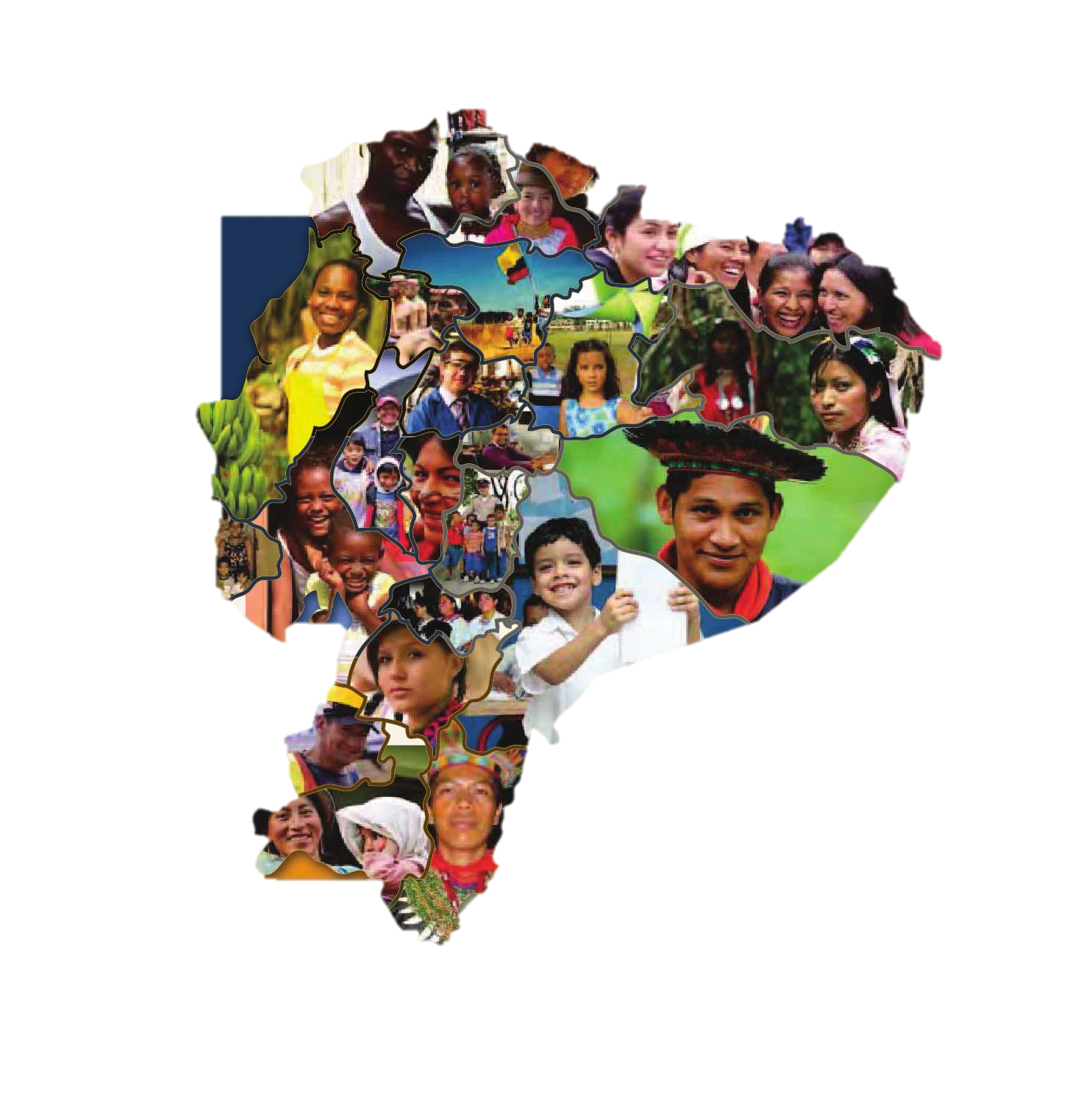 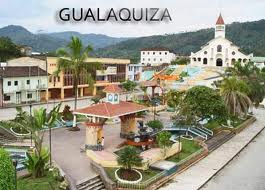 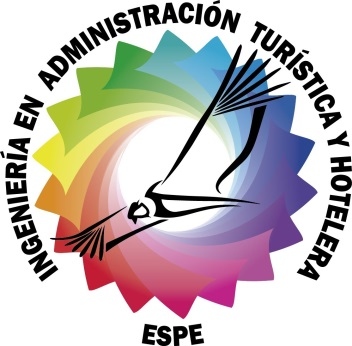 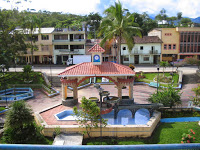 Recomendaciones
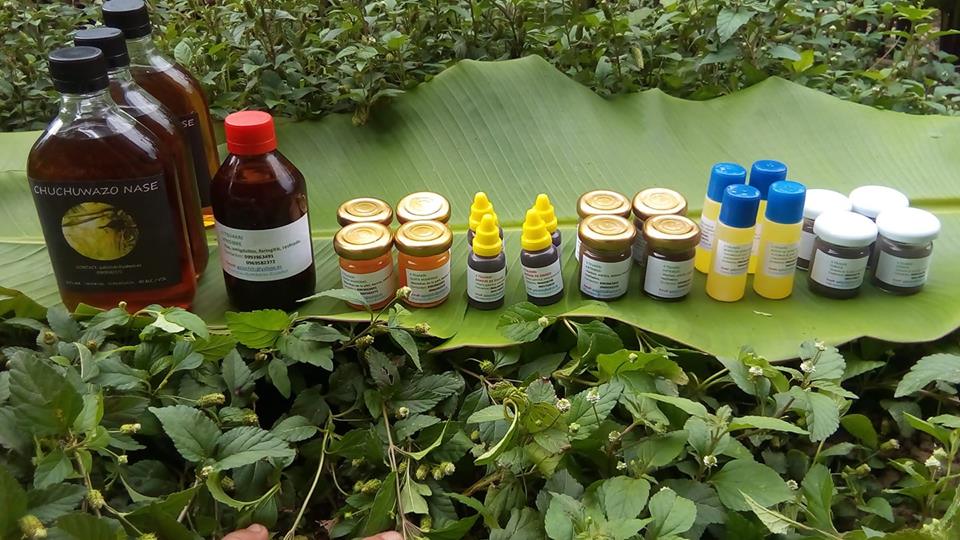 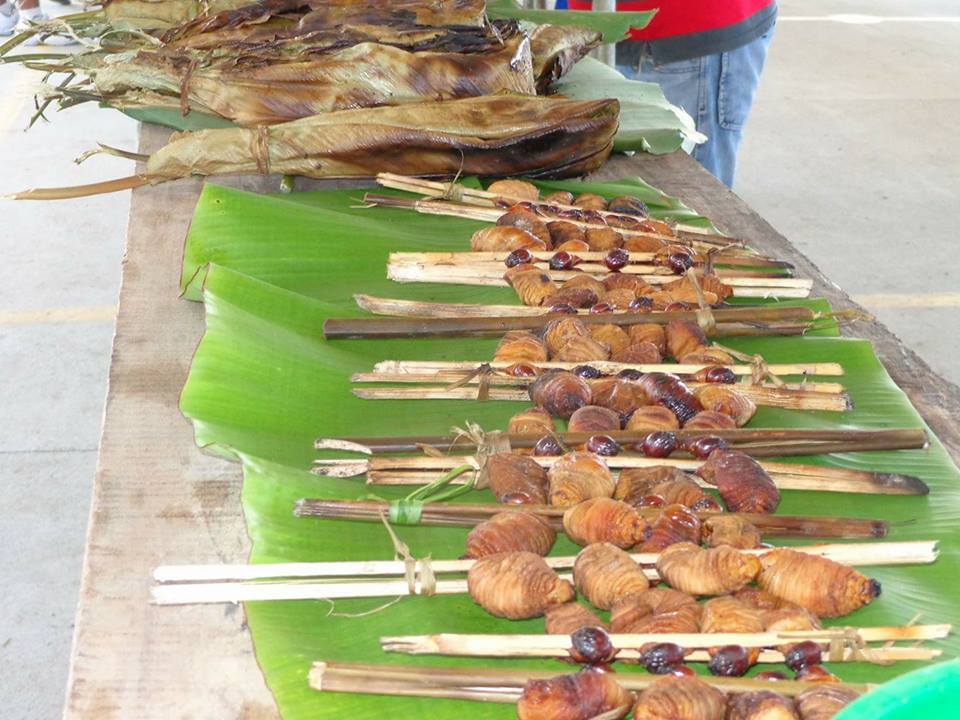 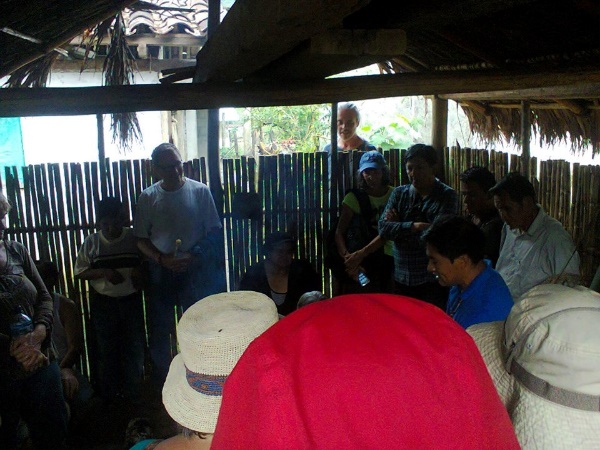 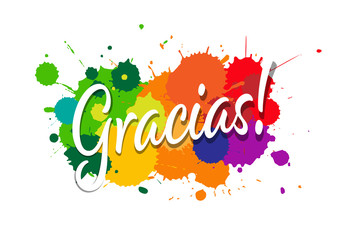 YUMINJAJME